Psychogeography and Ground Zero
Dr. Alex J Bridger
University of Huddersfield
[Speaker Notes: http://commons.wikimedia.org/wiki/File:WTC_smoking_on_9-11.jpeg
This image was originally posted to Flickr by Lil' Mike at http://flickr.com/photos/99829373@N00/239262070. It was reviewed on 14 October 2010 by the FlickreviewR robot and was confirmed to be licensed under the terms of the cc-by-2.0.]
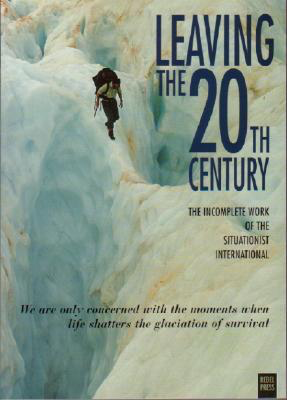 ?
My contact details
Email:         a.j.bridger@hud.ac.ukWeb:           http://www2.hud.ac.uk/hhs/staff/shumajb.php
Facebook: Huddersfield Psychogeography NetworkBlog:          notanotherpsychogeographyblog.wordpress.com